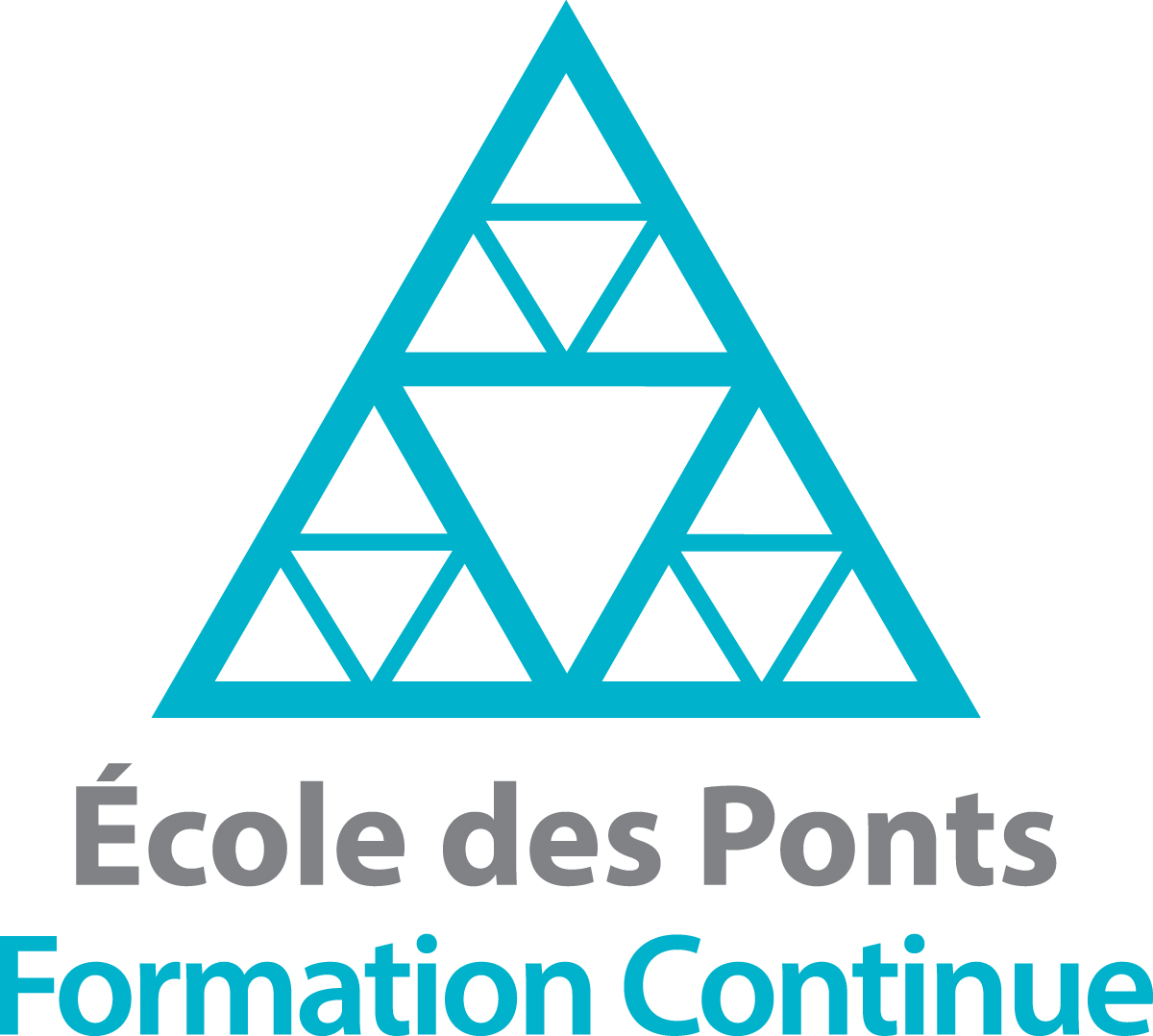 Cycle de conférences « Réussir sa programmation »
 Conférence #4
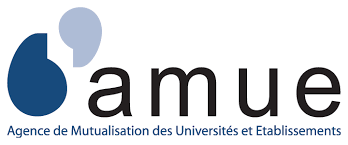 Alain BOURDIN 
« L’université et la ville : quelles perspectives ? »
Date de la présentation
L’importance du temps long
Une séquence de dizaines d’années:
La montée en puissance de l’université de masse : les campus des années soixante.
L’université de proximité : les délocalisations et l’utilisation d’immeubles existants.
Retour au centre, classements internationaux et modèle « méga ».  
La « clustérisation » et le difficile développement des espaces mixtes (de l’Imred au plateau de Saclay et à Solskovo).
Le temps des incertitudes : écoles 42 (Xavier Niel), super fab’lab, méga laboratoires fermés, l’université comme un réseau social : tout cela et d’autres choses qu’on ne connaît pas. Flusser.

Réf: Bourdin, Catseigts, Idt, L’action publique urbaine face aux mutations sociétales, l’Aube, 2022.
Espaces et sociétés : l’université, retour à la ville N°159, 2014
Des contraintes pour l’immobilier
La flexibilité des constructions , en fonction d’une programmation de l’incertitude – ce qui se développe en urbanisme. Cf. l’importance de l’urbanisme provisoire ou transitoire. Importance de l’urbanisme éphémère.
Après les casernes l’intérêt du patrimoine industriel (cf. Roma 3).
Que faire des campus de l’université de masse ? Ce qui est irrécupérable (Toulouse Jean Jaurès). (Ré) inventer des lieux: le place making des campus.
Vers l’université réseau ?
La mixité d’utilisation et son impact sur la définition même des équipements.
L’université acteur de la ville
L’université acteur de la production de la ville, notamment à l’échelle de la planification (Pen, Lyon, Minas Gerais - Belo Horizonte).
Comme opérateur urbain (Columbia).
Comme gestionnaire ou porteur de projet  (Extansao).
Comme partenaire de la gestion urbaine.
Université et société métropolitaine
Universitaires et étudiants acteurs de la ville.
Les universitaires et la « classe créative » : un mode de vie  (Talents, Technologie, Tolérance) métropolitain. 
L’incertitude forte sur l’évolution du statut et de la vie étudiante.
En quoi cela concerne-t-il, l’espace universitaire et des universités ?
Une attente vis à vis des aménités urbaines qui rejoint celle d’autres groupes (par exemple les ingénieurs des secteurs de pointe). S’il y a une masse critique, dans quelle mesure l’université peut-elle contribuer à cette offre par des équipements situés dans son espace ?
En outre, la question de l’accueil des visiteurs - qui n’est pas nouvelle - n’est pas « asséchée » par le COVID et le télétravail.
La question des quartiers universitaires se pose de deux manières: les quartiers des universitaires et chercheurs (Ramonville-Saint-Agne) et les quartiers autour des universités (comme les quartiers de la santé).
Le rôle culturel des universités
La question du « wokisme » (intersectionnalité, féminisme etc.) 
A priori cela ne change pas beaucoup de choses à l’espace universitaire, mais cela peut changer . Cela peut notamment entraîner des changements de configurations institutionnelles qui entraîneront des changements dans l’espace.
A plus court terme et concrètement
La mutualisation.
Les transports : à quoi les transports en commun donnent ils accès quand on part de l’université.